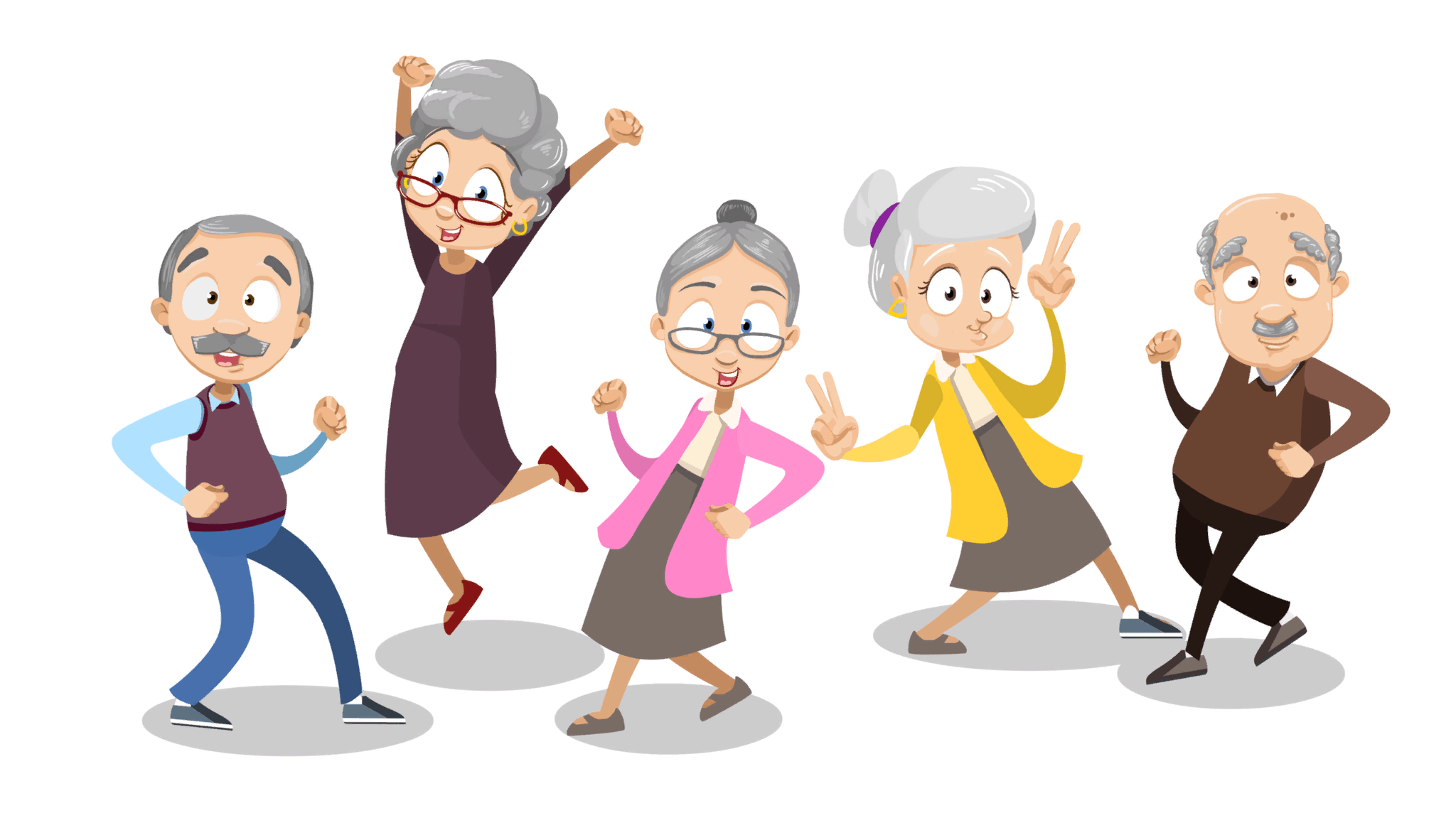 «Я ощущаю, 
                       я – живу!» 

Возвращаем вкус к жизни
Елена Владимировна Фатова,
психолог СОГБУ 
«Вяземский ДИПИ»
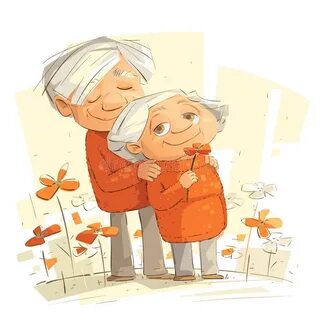 2025
ЧУВСТВА,  НАПОЛНЯЮЩИЕ НАС ЖИЗНЬЮ
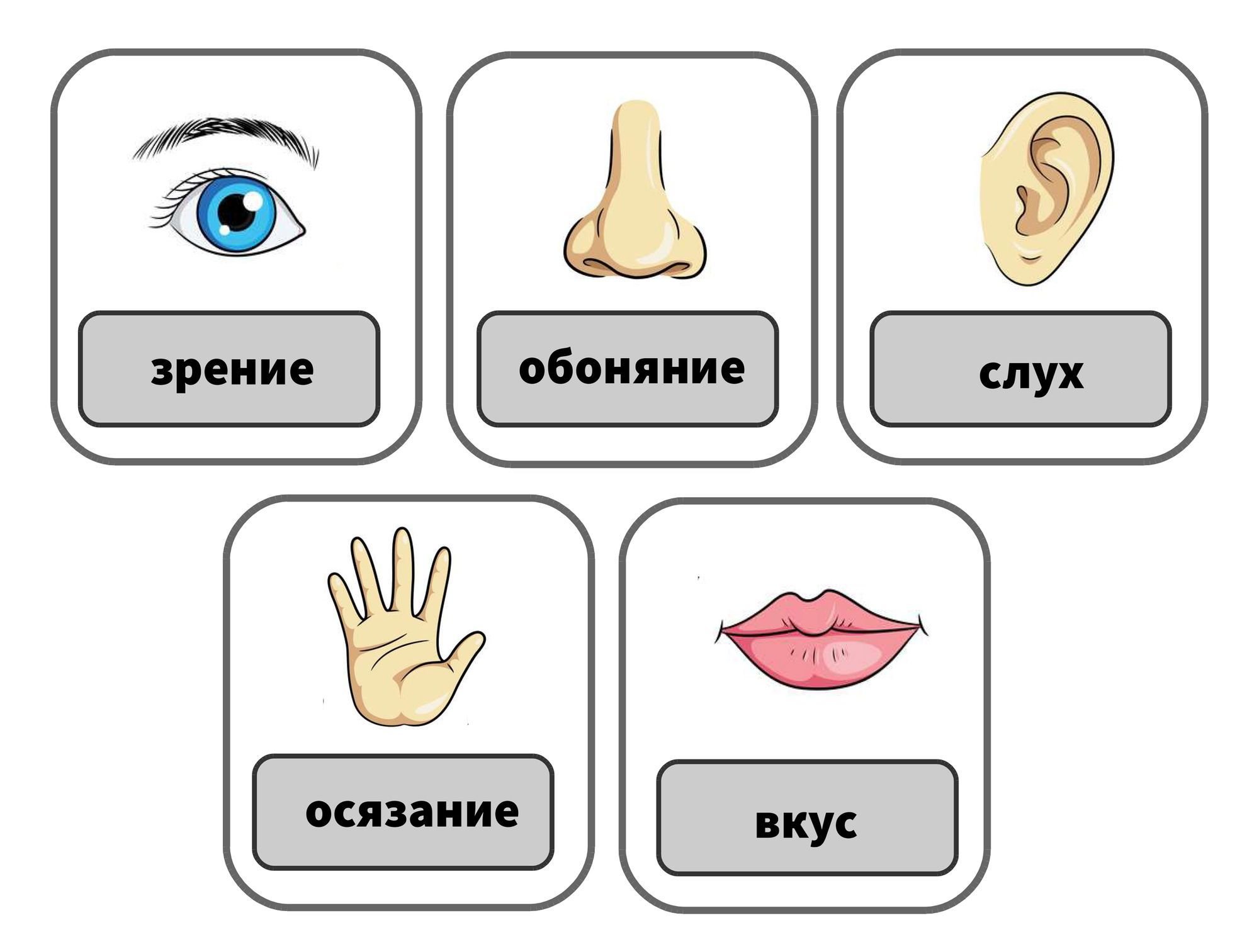 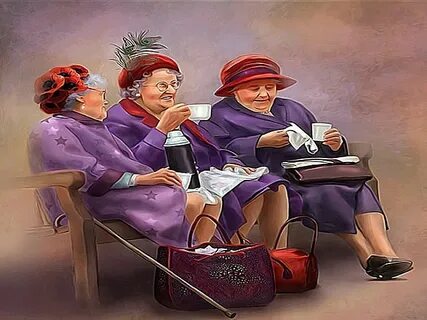 ОСНОВНЫЕ РЕКОМЕНДАЦИИ
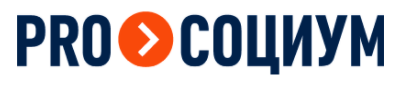 Включаем тактильное разнообразие: ощупываем предметы из различных материалов, чередуя контрастные по ощущениям

При умывании и душе меняем температуру воды на контрастную

Играем с друзьями и внуками в тактильные тигры
Устраиваем разгрузочные дни:
меньше специй и соусов

Жуем медленно, наслаждаясь вкусом 

Не злоупотребляем острыми приправами и перцем – это не про вкус, а про ожог
СЛУХ

Слушаем симфоническую или альтернативную музыку, которая не нравилась в молодости

Играем с друзьями и внуками в шумовые игры

Слушаем природные и технические шумы
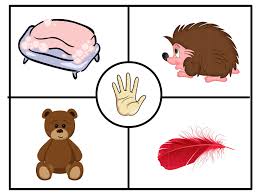 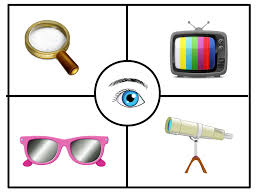 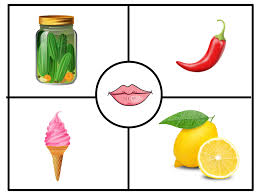 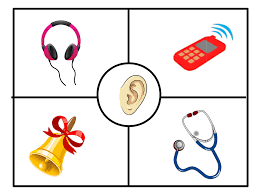 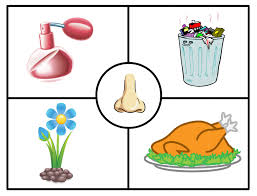 ОБОНЯНИЕ

Расширяем палитру запахов, исключая индивидуальные аллергены

Пробуем новые парфюмерные запахи и ароматические масла

Принюхиваемся к знакомым запахам:
 отдельным продуктам и ингредиентам, а затем приготовленному блюду
ОСЯЗАНИЕ
ЗРЕНИЕ

Смотрим на все красивое

Делаем гимнастику 
для глаз

Развиваем зрительную память и внимание

Играем с друзьями и внуками в визуальные игры
ВКУС
Обостряем ощущения с закрытыми глазами
ВАЖНО!
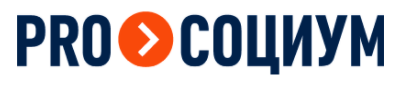 Систематическая стимуляция пяти органов чувств новыми ощущениями оживляет мозг, наполняя его жизненными силами !
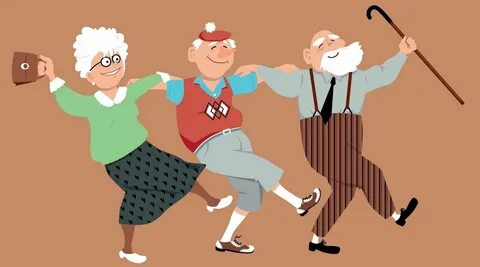 СЕНСОРНЫЕ ЗАНЯТИЯ
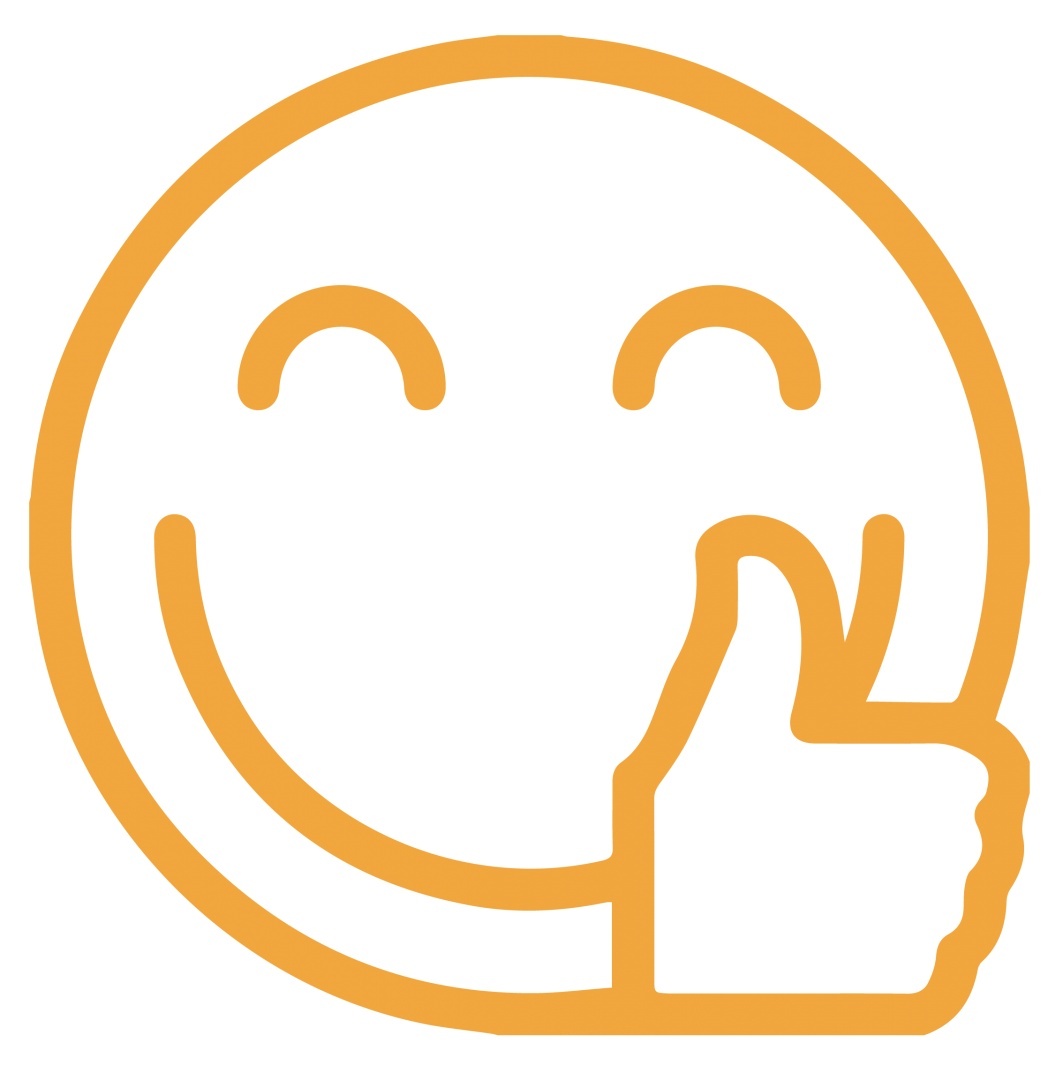 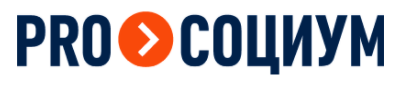 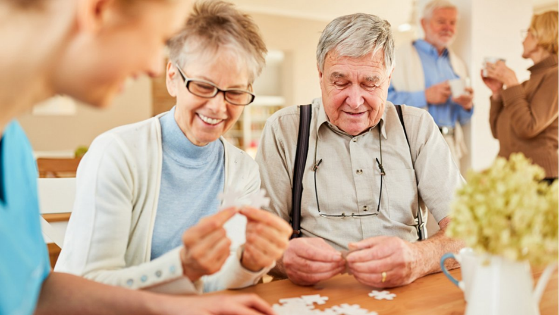 Создание уютной и безопасной среды
 Визуальная стимуляция  - яркие цвета, интересные изображения и видео, фотографии
 Осязание - использование различных материалов с разной текстурой, таких как шелк, велюр, мягкие игрушки или предметы с гладкой или неровной поверхностью, массажные мячи.
Ароматерапия - различные ароматы, такие как лаванда, роза и мята, могут иметь успокаивающий или стимулирующий эффект на нервную систему и помочь улучшить настроение
Звуковая стимуляция - музыка, звуки природы могут вызывать короткие воспоминания и положительные эмоции. Это может помочь улучшить настроение и способствовать улучшению памяти и концентрации.
 Вкусовые стимуляции – вспоминаем вкус простых продуктов, долго жуем.
Домашнее задание
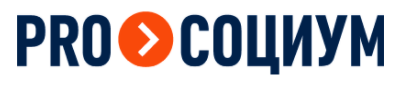 1. Гимнастика для глаз                                   2. Игра на тактильную память 

                                                                                       1.Нарезать по 2 небольших лоскута разных
                                                                                          тканей и меха и разложить в 2 пакета
                                                                                       2. В один пакет запускаем правую руку
                                                                                           в другой пакет – левую.
                                                                                       3. Берем один образец и в другом пакете на
                                                                                           ощупь находим пару.
                                                                                       4. Достаем из пакетов выбранные образцы и
                                                                                           сравниваем. 
                                                                                       5. Хорошо играть с внуками и правнуками 
                                                                                          дошкольного и младшего школьного 
                                                                                          возраста.


3. Игра на слуховую память
1.Наполнить непрозрачные пластиковые флаконы из-под лекарств разными крупами одинакового объема по 2 флакона, закрыть крышками. Встряхивая, находим одинаковые по шуму  и наполнению флаконы. Играем с внуками и правнуками.
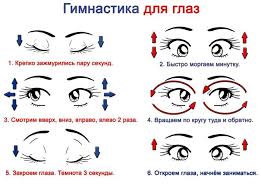 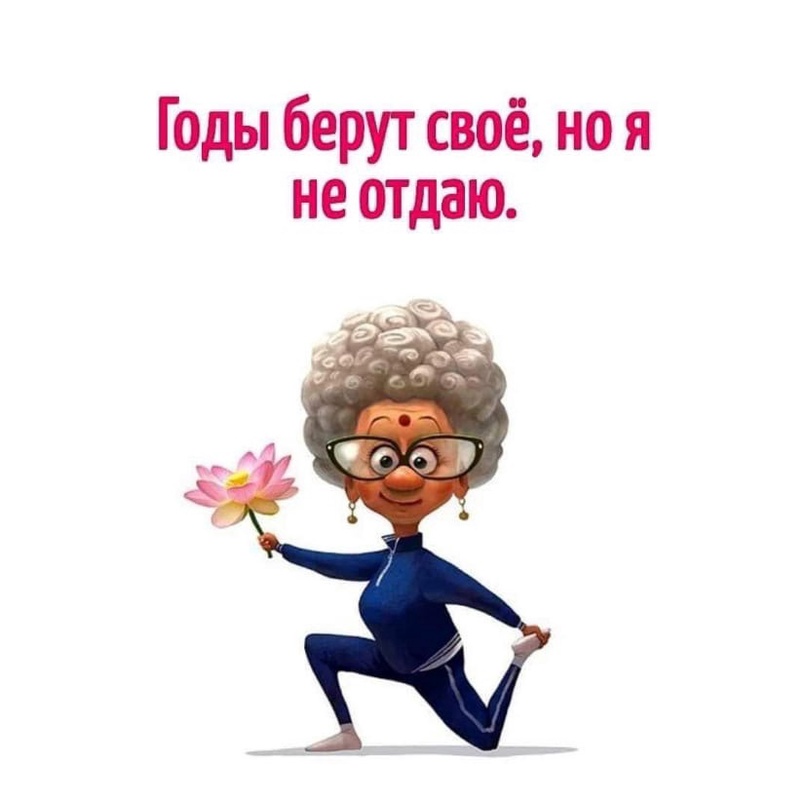 Спасибо за внимание!